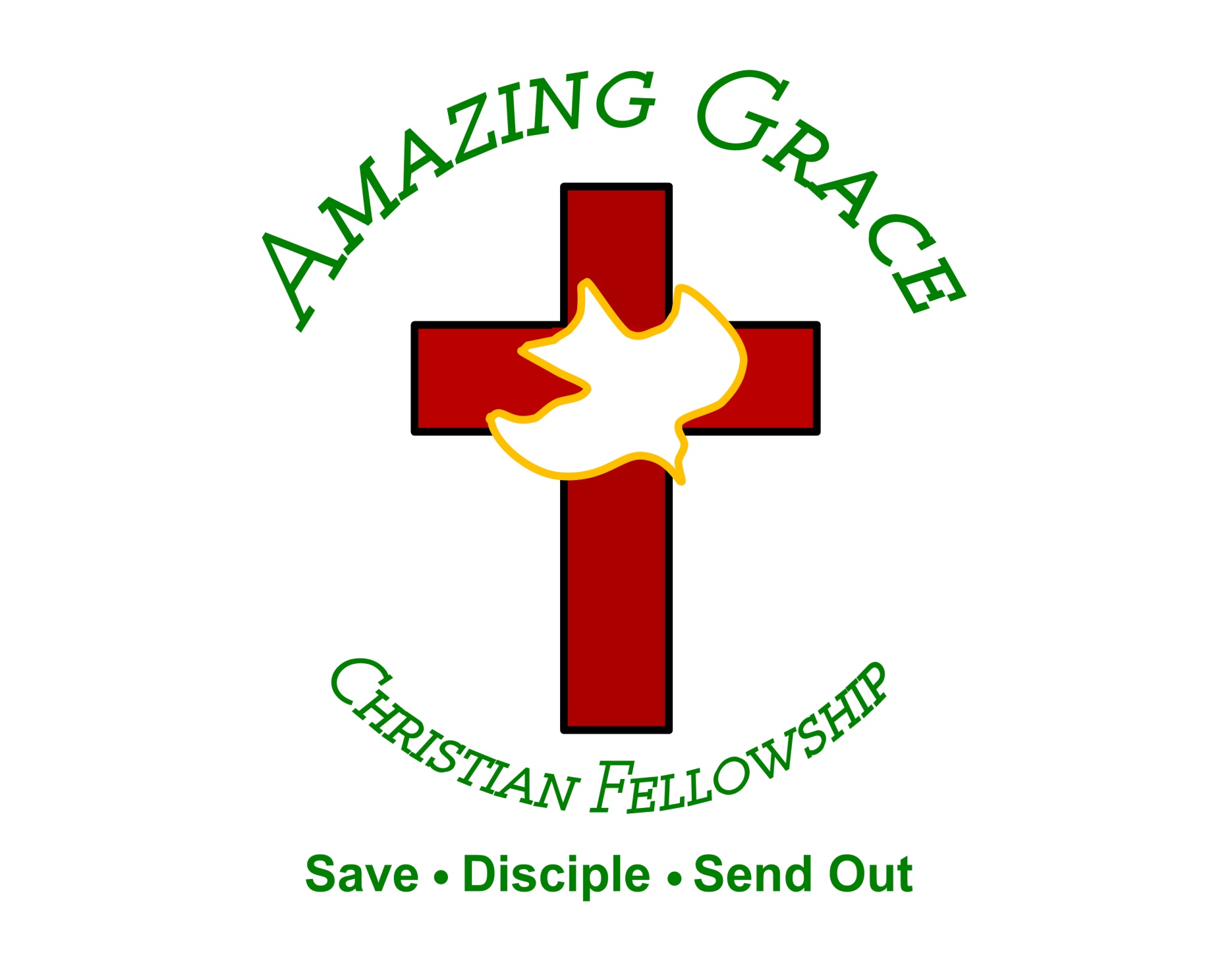 Child of Love
(We The Kingdom)
I was walking the wayside Lost on a lonely road I was chasing the high life Tryna satisfy my soul All the
lies I believed in Left me crying like the rain Then I saw lightning from Heaven And I've never been the
same I'm gonna climb a mountain I'm gonna shout about it I am a child of love I found a world of
freedom I found a friend in Jesus I am a child of love
I've felt the sting of the fire But I saw You in the
flames Just when I thought it was over You broke me out of the grave I'm gonna climb a mountain I'm
gonna shout about it I am a child of love I found a world of freedom I found a friend in Jesus I am a
child of love I am a child of love, yeah, oh I am a child of love Nothing can change the way You love
me Nothing can change the way I belong to You
Yes I do Nothing can separate Nothing can change
the way You love me Nothing can change the way
I belong to You Yes I do Nothing can separate I'm
gonna climb a mountain I am a child of love I found a world of freedom I am a child of love I'm gonna climb
a mountain I'm gonna shout about it I am a child of love I found a world of freedom I found a friend in
Jesus I am a child of love, oh yeah Yeah, I am a child of love I am a child of love
Been the same. I’m gonna climb the mountain. I’m gonna shout about it. I am a child of love. I found a
World of freedom. I found a friend in Jesus. I am a child of love. I’ve felt the sting of the fire. But I saw
You in the flames. Just when I thought it was over. You broke me out of the grave.  I’m gonna climb A
Mountain. I’m gonna shout about it. I am a child of love. I found a world of freedom. I found a friend in
Jesus. I am a child of love. I’m gona climb a mountain, I’m gonna shout about it. I am a child of
Love. I found a world of freedom, I found a friend in Jesus. I am a child of love. Yeah Oh I am a child of
Love. Yeah oh I am a child of love. Nothing can change the way you love me. Nothing can change
The way. I belong to you. Yes’ I do, nothing can separate. Nothing can change the way you love me.
Nothing can change the way. I belong to you. Yes, I do. Nothing can separate. I’m gonna climb a
Mountain, I am a child of love. I found a world of Freedom. I am a child of Love.  I’m gonna climb a
Mountain, I’m gonna shout about it. I am a child of love. I found a world of freedom. I found a friend in
Jesus. I am a child of Love. I’m gonna climb a mountain. I’m gonna shout about it. I am a child of
Love. I found a world of freedom. I found a friend in Jesus. I am a child of love. Oh Yeah, oh I am a child
Of love. Oh yeah, oh I am a child of love. Oh yeah ,I am a child of love.
Graves into Gardens
(Elevation Worship)
I searched the World but it couldn’t fill me. Man’s empty praise and treasures that fade Are never
Enough. Then you came along and put me back together And every desire Is now satisfied here in
Your love. Oh’ there’s nothing better than you. There’s nothing better than you. Lord there’s nothing
Nothing is better than you. Im not afraid to show you my weakness. My failures and flaws Lord you’ve
Seen them all and you still call me friend.Cause the God of the mountain. Is the God of the Valley.
There’s not a place. Your mercy and grace. Wont find me again. Oh there’s nothing better than you. There’s
Nothing better than you. Lord there’s nothing. Nothing is better than you. Oh there’s nothing better
Better than you. There’s nothing better than you. Lord’ there’s nothing. Nothing is better than you.
You turn mourning to dancing. You give beauty for ashes. You turn shame into glory. You’re the only one
Who can. You turn mourning to dancing. You give beauty for ashes. You turn shame into glory. You’re
The only one who can. You turn graves into gardens. You turn bones into armies. You turn seas into
Highways. You’re the only one who can you’re the only one who can. Oh there’s nothing better than you
There’s nothing better than you. Lord there’s nothing. Nothing is better than you. Oh there’s nothing better
Than you. There’s nothing better than you. Lord, there’s nothing. Nothing is better than you. You turn
Graves into gardens. You turn bones into armies. You turn seas into highways. You’re the only one who
Can. You turn graves into gardens. You turn bones into armies. You turn seas into highways you’re the
Only one who can. You’re the only one who. You’re the only one who can.
Make Room The Church Will Sing
(Elyssa Smith, Community Music)
Here is where I lay it down Every burden, every crown This is my surrender This is my surrender
Here is where I lay it down Every lie and every doubt
This is my surrender And I will make room for You
To do whatever You want to To do whatever You want to I will make room for You To do whatever You
want to To do whatever You want to Here is where I lay it down Every burden, every crown This is my
surrender This is my surrender Here is where I lay it down Every lie and every doubt This is my surrender
And I will make room for You To do whatever You want to To do whatever You want to And I will make
room for You To do whatever You want to To do whatever You want to And I will make room for You
To do whatever You want to To do whatever You want to And I will make room for You To do
whatever You want to To do whatever You want to (Jesus) Have Your way, have Your way Jesus Have
Your way with us Have Your way with us, ooh We surrender We surrender Jesus Have Your way Jesus
Shake up the ground of all my tradition Break down the walls of all my religion Your way is better Your
way is better Shake up the ground of all my tradition Break down the walls of all my religion Your way is
better Your way is better Shake up the ground of all my tradition Break down the walls of all my religion
Your way is better Your way is better Shake up the ground of all my tradition Break down the walls of all
my religion Your way is better Your way is better And I will make room for You To do whatever You want to
To do whatever You want to I will make room for You To do whatever You want to To do whatever You
want to Here is where I lay it down You are all I'm chasing now This is my surrender This is my
surrender Here is where I lay it down You are all I'm chasing now This is my surrender This is my
surrender.
“Battle Belongs”
      (Phil Wickham)CCLI #7148126
When all I see is battle, you see my victory.When all I see is mountain, You see a mountain move. And as
I walk through the shadow, Your love surrounds me. There’s nothing to fear now for I am safe with you.
So when I fight, I’ll fight on my knees. With my hands lifted high. Oh God, the battle belongs to you. And
Every fear I lay at your feet. I’ll sing through the night. Oh God, the battle belongs to you. And if you
Are for me, who can stand against me, who can be against me? Yeah for Jesus, there’s nothing
Impossible for you. When all I see are the ashes., You see the beauty. Thank you God. When all I see
Is the cross, God, You see the empty tomb. So when I fight, I’ll fight on my knees. With my hands lifted
High. Oh God, the battle  belongs to you. And every fear I lay at your feet. I’ll sing through the night.
Oh, God, the battle belongs to you. Almighty fortress, You go before us. Nothing can stand against the
power of our God. You shine in the shadow, You win every battle. Nothing can stand against the power
Of our God. All mighty fortress, you go before us. Nothing can stand against the power of our God. You
Shine in the shadows. You win every battle. Nothing can stand against the power of our God. So when I
Fight, I’ll fight on my knees. With my hands lifted high. Oh’ god, the battle belongs to you. And every
Fear I lay at your feet. I’ll sing through the night. Oh God, the battle belongs to you.
“Honey In The Rock”
(Brandon Lake)
There's honey in the rock Water in the stone Manna on the ground No matter where I go I don't need to
worry now that I know Everything I need You've got
There's honey in the rock Praying for a miracle
Thirsty for the living well Only You can satisfy Sweetness at the mercy seat Now I've tasted, it's not
hard to see Only You can satisfy There's honey in the rock There's honey in the rock There's honey in the
rock There's honey in the rock (yeah) Freedom where the Spirit is Bounty in the wilderness You will
always satisfy, yeah There's honey in the rock Water in the stone Manna on the ground No matter where I
go I don't need to worry now that I know Everything I need You've got There's honey in the rock Purpose in
Your plan Power in the blood Healing in Your hands
Started flowing when You said it is done Everything
You did is enough I keep looking, I keep finding You keep giving, keep providing I have all that I need You
are all that I need I keep praying, You keep moving I keep praising, You keep proving I have all that I need
You are all that I need I keep looking, I keep finding You keep giving, keep providing I have all that I need
You are all that I need I keep praying, You keep moving I keep praising, You keep proving I have
all that I need You are all that I need I have all that I need You are all that I need, yeah There's honey in
the rock Water in the stone Manna on the ground No matter where I go I don't need to worry now that I
know (I know) Everything I need You've got There's honey in the rock Purpose in Your plan Power in the
blood Healing in Your hands Started flowing when You said it is done (Jesus) Jesus, who You are is
enough There's honey in the rock, ooh (There’s honey in the rock, ooh) There's honey in the rock,
ooh (There's honey in the rock) Oh, how sweet, how sweet it is To trust in You Jesus Oh, how sweet, how
sweet it is To trust in You Jesus Oh, how sweet, how sweet it is To trust in You Jesus
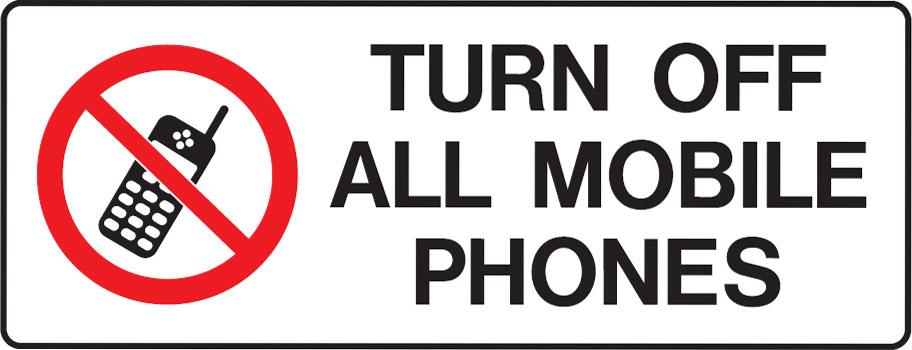 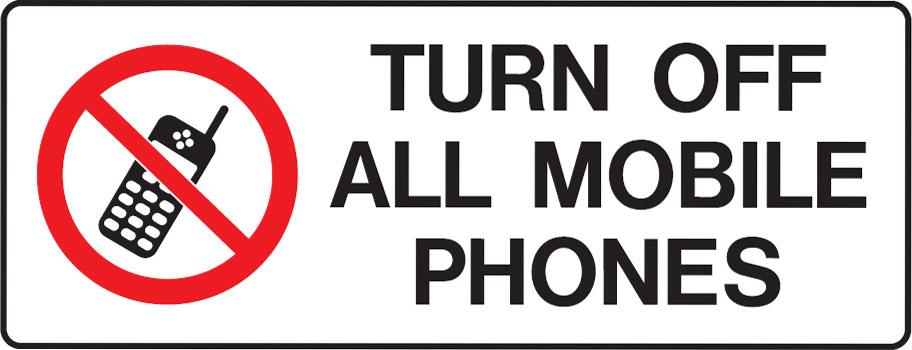 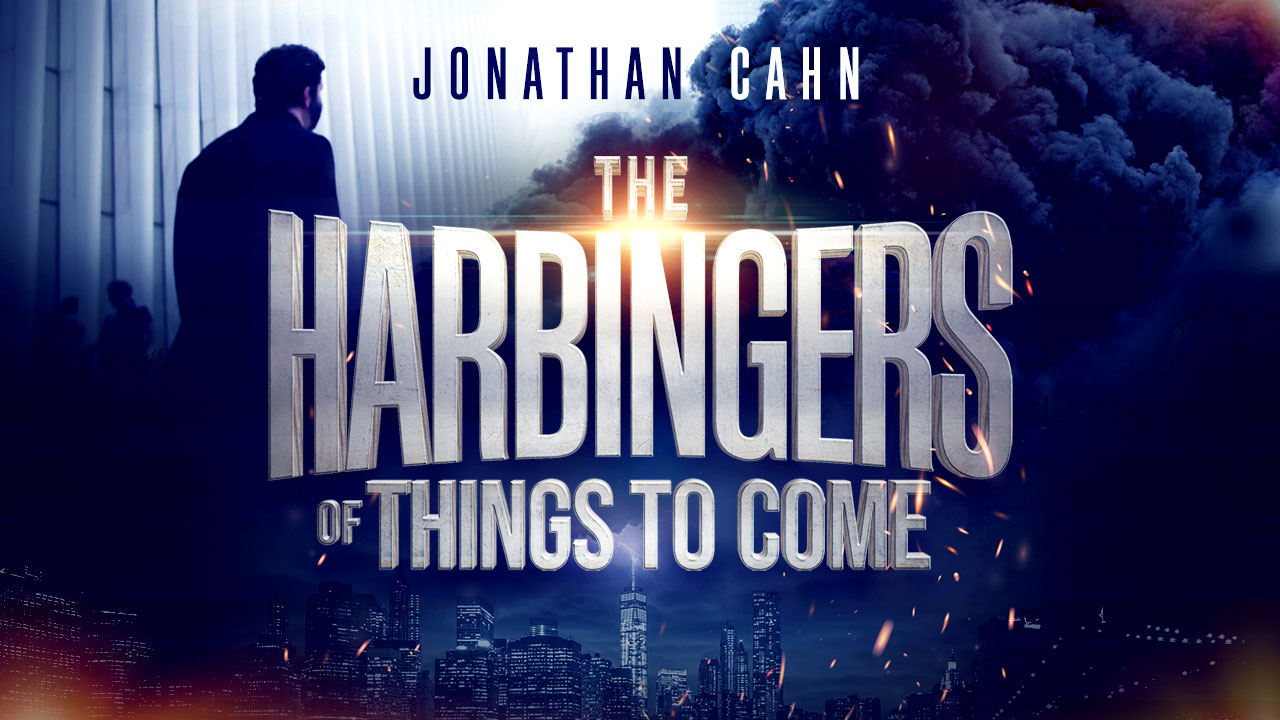 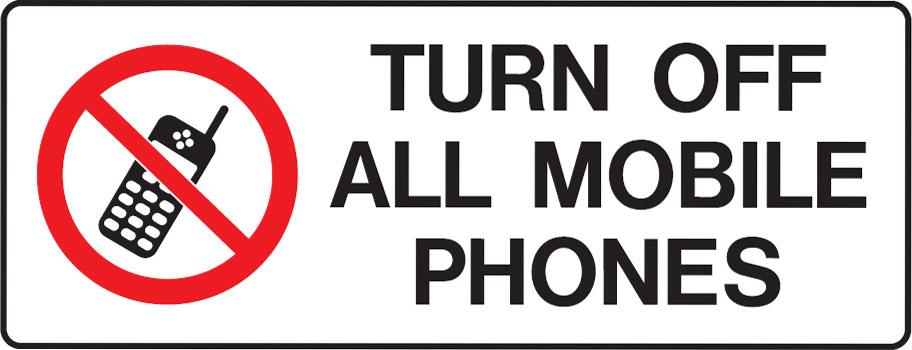 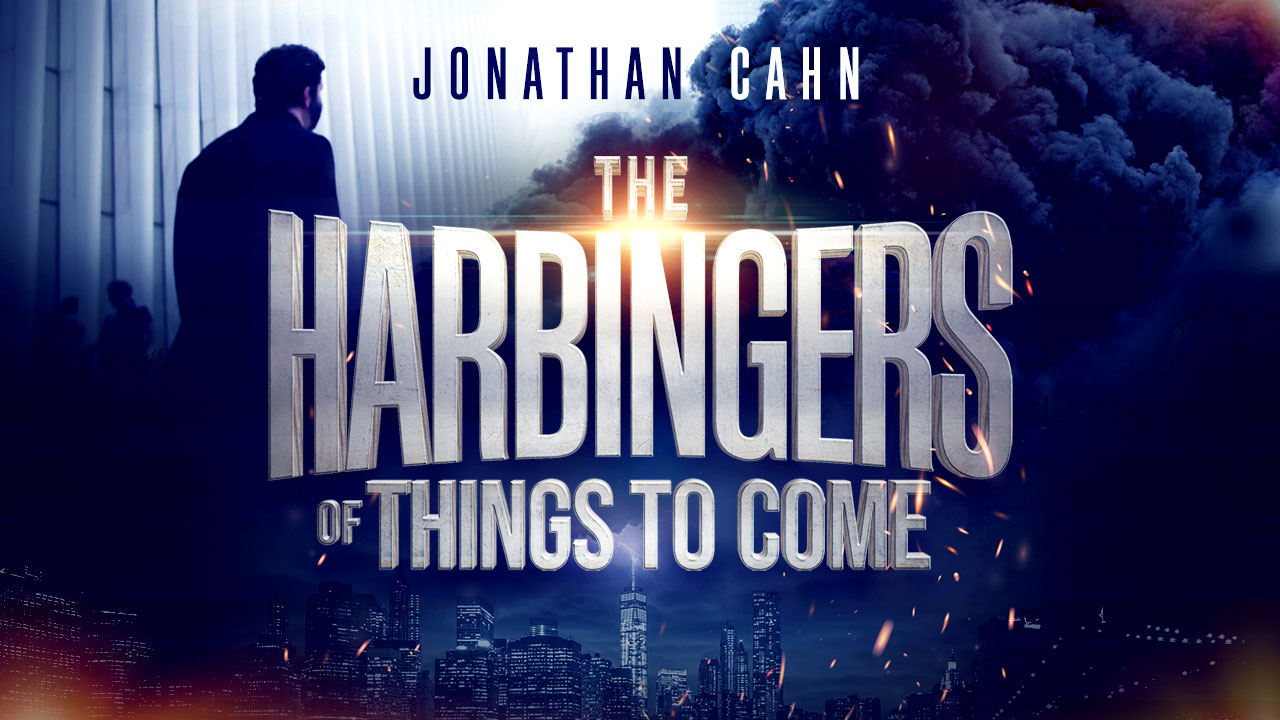 Discovering the Goodness of God
by Pastor Fee Soliven
Psalm 107:8-15
Sunday Morning
July 17, 2022
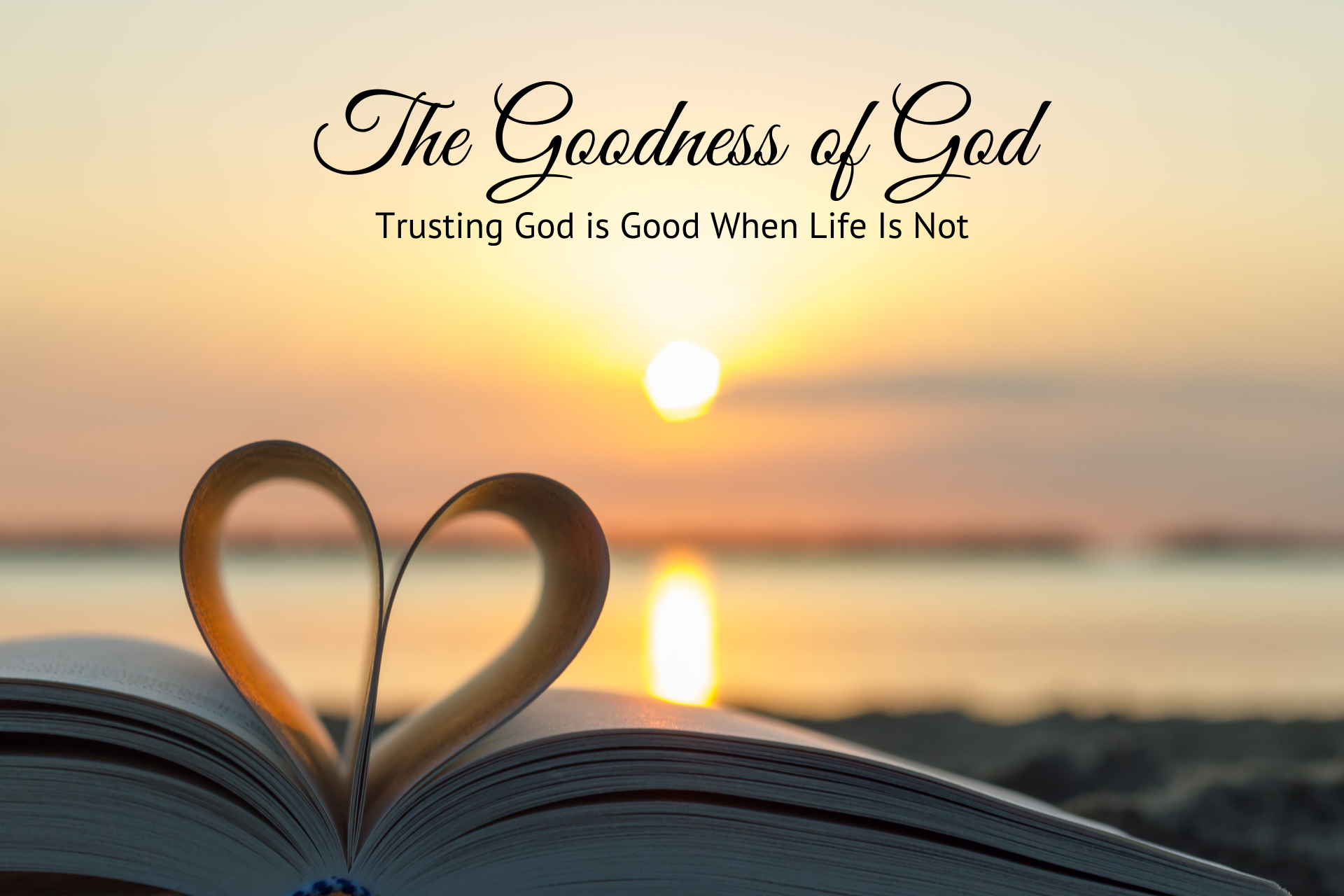 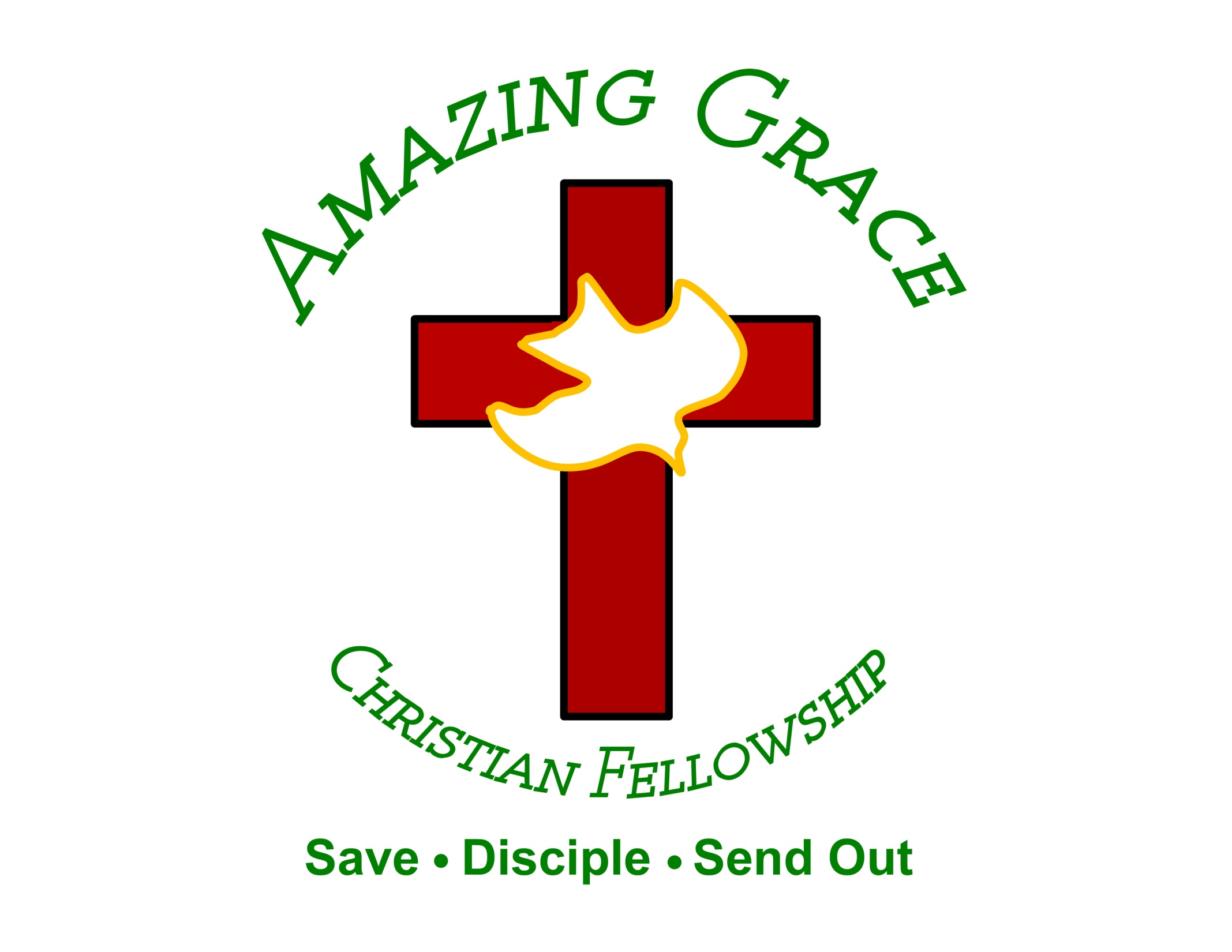 Psalm 107:8-15
8 Oh, that men would give thanks to the LORD for His goodness, And for His wonderful works to the children of men! 9 For He satisfies the longing soul, And fills the hungry soul with goodness. 10 Those who sat in darkness and in the shadow of death, Bound in affliction and irons—
11 Because they rebelled against the words of God, And despised the counsel of the Most High, 12 Therefore He brought down their heart with labor; They fell down, and there was none to help. 13 Then they cried out to the LORD in their trouble, And He saved them out of their distresses.
14 He brought them out of darkness and the shadow of death, And broke their chains in pieces. 15 Oh, that men would give thanks to the LORD for His goodness, And for His wonderful works to the children of men!
What is a Blessing?
“Lord, You know better than I what he or she lacks; please provide for him or her.”
Our most Important Blessing is Salvation
To keep sin from Destroying our Lives
To be Conformed to the Likeness of His Son
To make us Trophies of His Grace
Ephesians 2:5-7
5 even when we were dead in trespasses, made us alive together with Christ (by grace you have been saved), 6 and raised us up together, and made us sit together in the heavenly places in Christ Jesus, 7 that in the ages to come He might show the exceeding riches of His grace in His kindness toward us in Christ Jesus.
To bring Glory to God
To do His Work on Earth
How did Jesus set an example for us?
Luke 22:27
For who is greater, he who sits at the table, or he who serves? Is it not he who sits at the table? Yet I am among you as the One who serves.
He Fed the Multitudes
Matthew 14:19-21
19 Then He commanded the multitudes to sit down on the grass. And He took the five loaves and the two fish, and looking up to heaven, He blessed and broke and gave the loaves to the disciples; and the disciples gave to the multitudes.
20 So they all ate and were filled, and they took up twelve baskets full of the fragments that remained. 21 Now those who had eaten were about five thousand men, besides women and children.
He Healed the Sick
Mark 10:46-52
46 Now they came to Jericho. As He went out of Jericho with His disciples and a great multitude, blind Bartimaeus, the son of Timaeus, sat by the road begging. 47 And when he heard that it was Jesus of Nazareth, he began to cry out and say, "Jesus, Son of David, have mercy on me!"
48 Then many warned him to be quiet; but he cried out all the more, "Son of David, have mercy on me!" 49 So Jesus stood still and commanded him to be called. Then they called the blind man, saying to him, "Be of good cheer. Rise, He is calling you." 50 And throwing aside his garment, he rose and came to Jesus.
51 So Jesus answered and said to him, "What do you want Me to do for you?" The blind man said to Him, "Rabboni, that I may receive my sight." 52 Then Jesus said to him, "Go your way; your faith has made you well." And immediately he received his sight and followed Jesus on the road.
He Forgave Sins
John 8:10-12
10 When Jesus had raised Himself up and saw no one but the woman, He said to her, "Woman, where are those accusers of yours? Has no one condemned you?" 11 She said, "No one, Lord." And Jesus said to her, "Neither do I condemn you; go and sin no more." 12 Then Jesus spoke to them again, saying, "I am the light of the world. He who follows Me shall not walk in darkness, but have the light of life."
He Raised the Dead
John 11:43-44
43 Now when He had said these things, He cried with a loud voice, "Lazarus, come forth!" 44 And he who had died came out bound hand and foot with graveclothes, and his face was wrapped with a cloth. Jesus said to them, "Loose him, and let him go."
He Comforted His Followers
John 14:1-2
1 "Let not your heart be troubled; you believe in God, believe also in Me. 2 In My Father's house are many mansions; if it were not so, I would have told you. I go to prepare a place for you.
He Assured them when they were Confused
John 14:18-20
18 I will not leave you orphans; I will come to you. 19 "A little while longer and the world will see Me no more, but you will see Me. Because I live, you will live also. 20 At that day you will know that I am in My Father, and you in Me, and I in you.
He Saved those who were Lost
Mark 5:5-15
5 And always, night and day, he was in the mountains and in the tombs, crying out and cutting himself with stones. 6 When he saw Jesus from afar, he ran and worshiped Him. 7 And he cried out with a loud voice and said, "What have I to do with You, Jesus, Son of the Most High God? I implore You by God that You do not torment me."
8 For He said to him, "Come out of the man, unclean spirit!" 9 Then He asked him, "What is your name?" And he answered, saying, "My name is Legion; for we are many." 10 Also he begged Him earnestly that He would not send them out of the country. 11 Now a large herd of swine was feeding there near the mountains.
12 So all the demons begged Him, saying, "Send us to the swine, that we may enter them." 13 And at once Jesus gave them permission. Then the unclean spirits went out and entered the swine (there were about two thousand); and the herd ran violently down the steep place into the sea, and drowned in the sea.
14 So those who fed the swine fled, and they told it in the city and in the country. And they went out to see what it was that had happened. 15 Then they came to Jesus, and saw the one who had been demon-possessed and had the legion, sitting and clothed and in his right mind. And they were afraid.
He was Patient with those who Didn’t Understand
John 3:3-6
3 Jesus answered and said to him, "Most assuredly, I say to you, unless one is born again, he cannot see the kingdom of God." 4 Nicodemus said to Him, "How can a man be born when he is old? Can he enter a second time into his mother's womb and be born?"
5 Jesus answered, "Most assuredly, I say to you, unless one is born of water and the Spirit, he cannot enter the kingdom of God. 6 That which is born of the flesh is flesh, and that which is born of the Spirit is spirit.
He Gave them Peace when they were Worried
John 14:27
“Peace I leave with you, My peace I give to you; not as the world gives do I give to you. Let not your heart be troubled, neither let it be afraid”
He Sacrificed Himself for the Sins of Humanity
How should we serve others?
Saved Us
Mark 16:15-18
15 And He said to them, "Go into all the world and preach the gospel to every creature. 16 He who believes and is baptized will be saved; but he who does not believe will be condemned.
17 And these signs will follow those who believe: In My name they will cast out demons; they will speak with new tongues; 18 they will take up serpents; and if they drink anything deadly, it will by no means hurt them; they will lay hands on the sick, and they will recover."
He Loves Us
Forgave our Sins
Provides for Us
Teaches us the Truth
Encourages Us
Accepts Us
Admonishes Us
Is Patient with Us
Is Gracious to Us
Challenges Us
Shares with Us
1 Thessalonians 4:13-18
13 But I do not want you to be ignorant, brethren, concerning those who have fallen asleep, lest you sorrow as others who have no hope. 14 For if we believe that Jesus died and rose again, even so God will bring with Him those who sleep in Jesus.
15 For this we say to you by the word of the Lord, that we who are alive and remain until the coming of the Lord will by no means precede those who are asleep. 16 For the Lord Himself will descend from heaven with a shout, with the voice of an archangel, and with the trumpet of God. And the dead in Christ will rise first.
17 Then we who are alive and remain shall be caught up together with them in the clouds to meet the Lord in the air. And thus we shall always be with the Lord. 18 Therefore comfort one another with these words.
1 Corinthians 15:50-54
50 Now this I say, brethren, that flesh and blood cannot inherit the kingdom of God; nor does corruption inherit incorruption. 51 Behold, I tell you a mystery: We shall not all sleep, but we shall all be changed-- 52 in a moment, in the twinkling of an eye, at the last trumpet. For the trumpet will sound, and the dead will be raised incorruptible, and we shall be changed.
53 For this corruptible must put on incorruption, and this mortal must put on immortality. 54 So when this corruptible has put on incorruption, and this mortal has put on immortality, then shall be brought to pass the saying that is written: "Death is swallowed up in victory."
20 Again, when a righteous man turns from his righteousness and commits iniquity, and I lay a stumbling block before him, he shall die; because you did not give him warning, he shall die in his sin, and his righteousness which he has done shall not be remembered; but his blood I will require at your hand.
Acts 2:38-39
38 Then Peter said to them, "Repent, and let every one of you be baptized in the name of Jesus Christ for the remission of sins; and you shall receive the gift of the Holy Spirit. 39 For the promise is to you and to your children, and to all who are afar off, as many as the Lord our God will call."
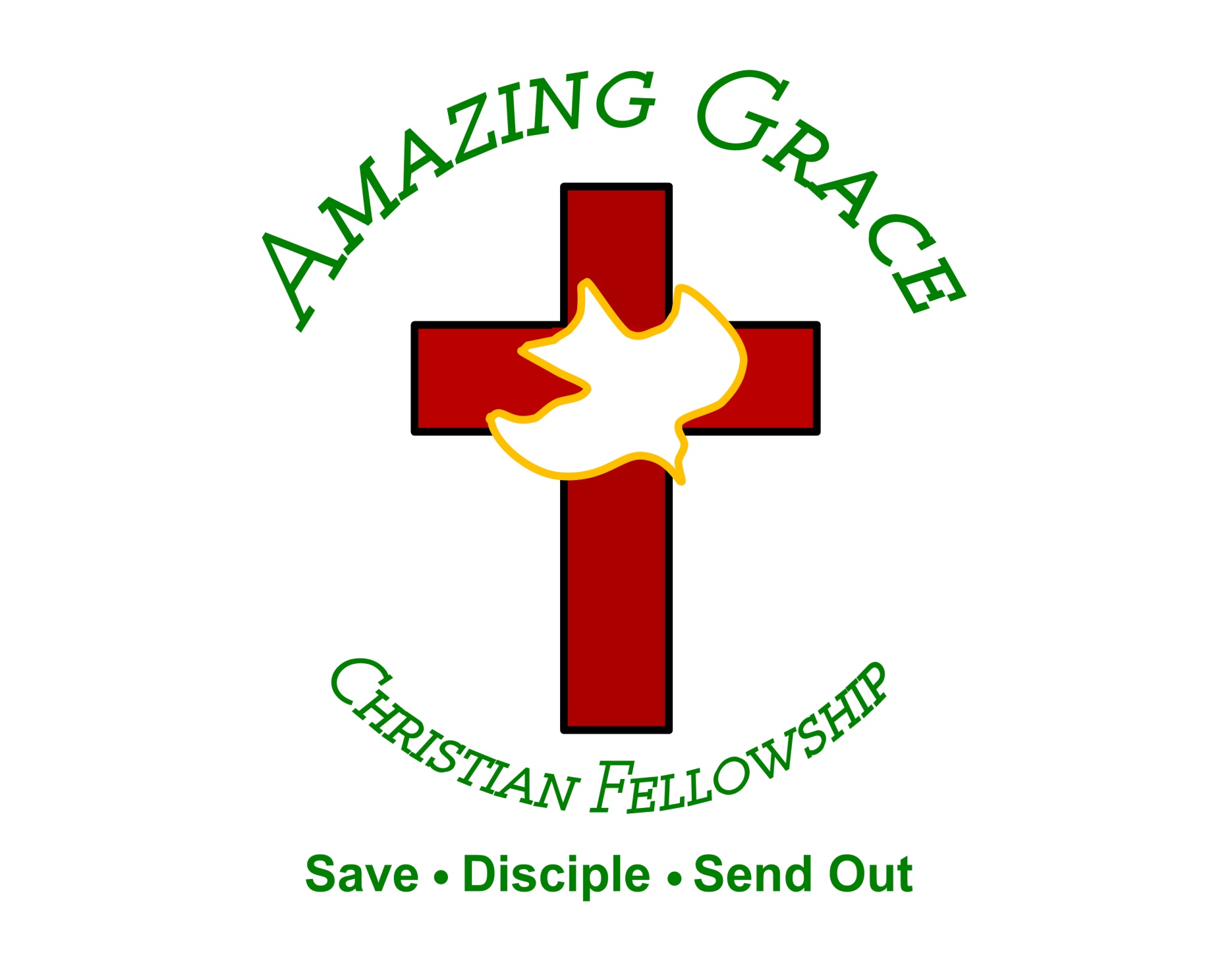